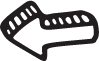 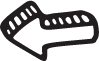 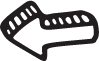 התחלה
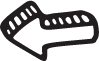 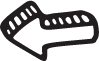 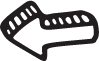 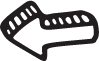 מסכמים בקיצור
קראו את הטקסט, סמנו רעיונות/ נתונים/ טיעונים/ דוגמאות מרכזיים, כתבו אותם לפי הסדר וצרו סיכום של הטקסט
הוראות
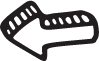 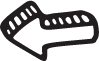 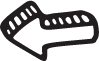 התחלה
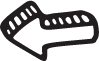 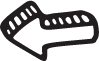 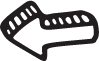 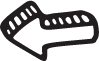